中外运金佰利项目资料
2012.09.30
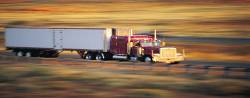 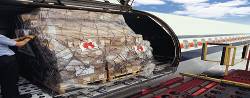 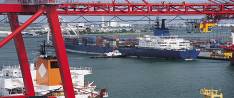 一. 客户及产品简介
二. 产品分类及运作难点
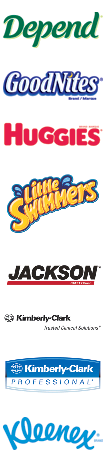 三. 合作历程及目前操作量
中外运与金佰利签署南京RDC合作协议
上海仓全面运作，并建成无菌车间用于金佰利重包装服务
达成2011年上海大仓合作意向，拟在2010年12月底签署合作协议
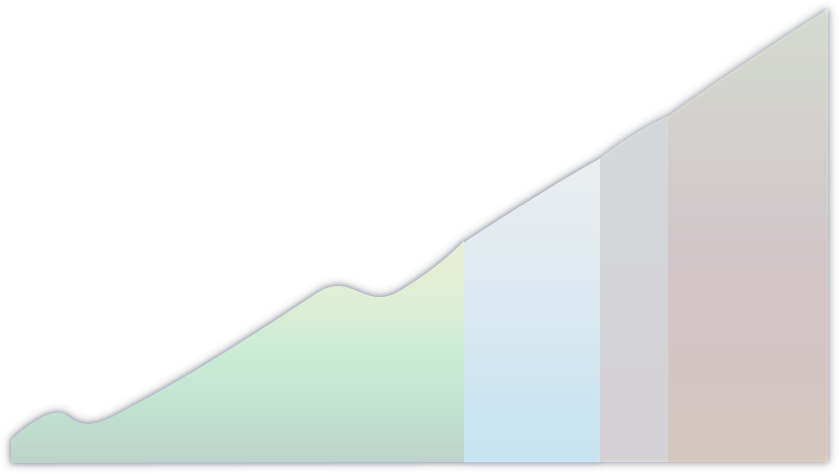 上海金佰利项目顺利移仓投入运营

全面接手金佰利在南京的仓储，顺利完成移仓
双方就上海KCP仓储运输达成合作意向
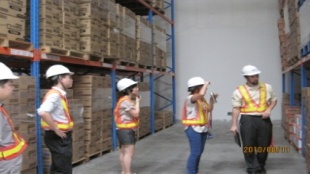 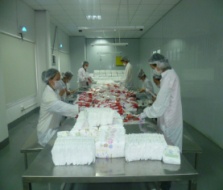 合作大事记
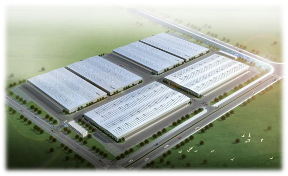 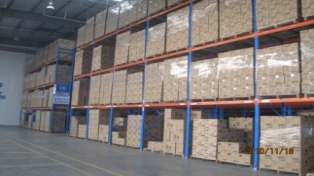 南京金佰利业务激增，移库江宁区普洛斯仓库
南京金佰利项目在外运栖霞区RDC转仓运作
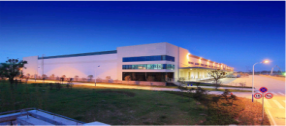 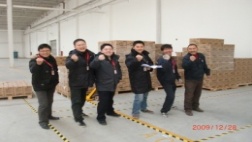 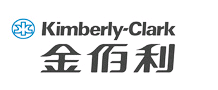 2010年4月
2010年7月
2010年8月
2010年12月
2011年5月
2009年12月
2009年12月底
四，上海仓运作模式
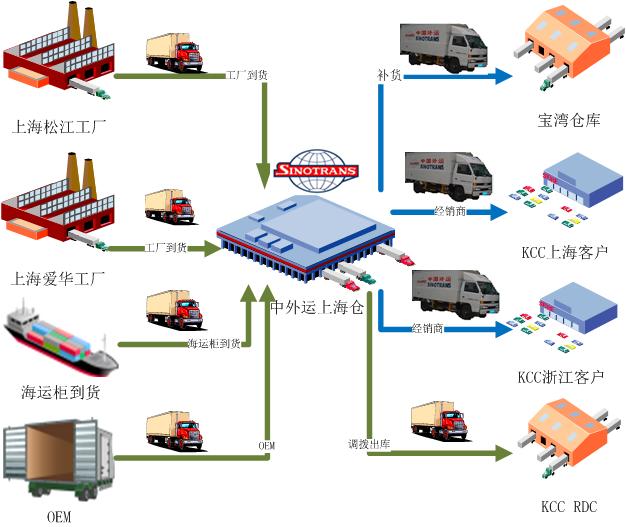 注：蓝色箭头为中外运运输，绿色为KCC承运商运输
四，业务情况-南京仓运作模式
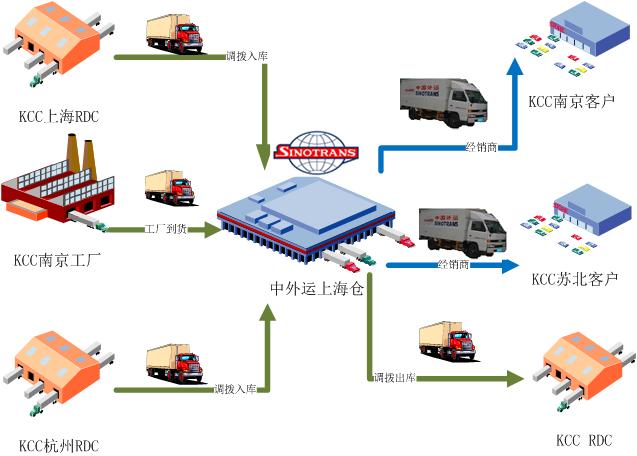 注：蓝色箭头为中外运运输，绿色为KCC承运商运输
五 上海库容库貌的
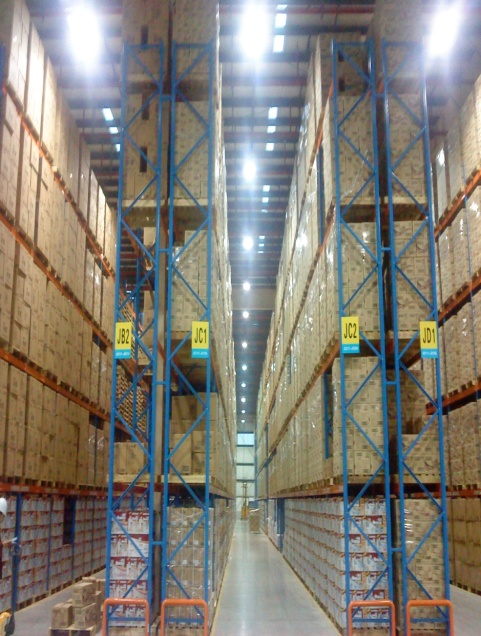 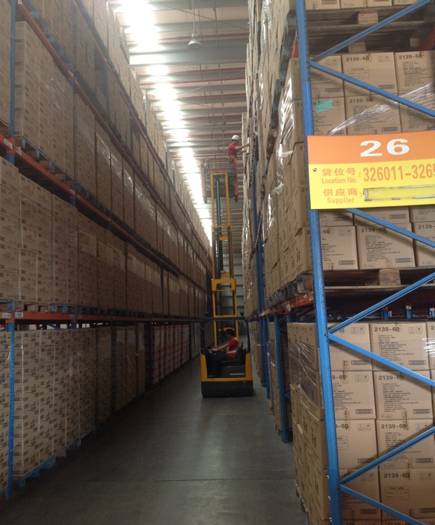 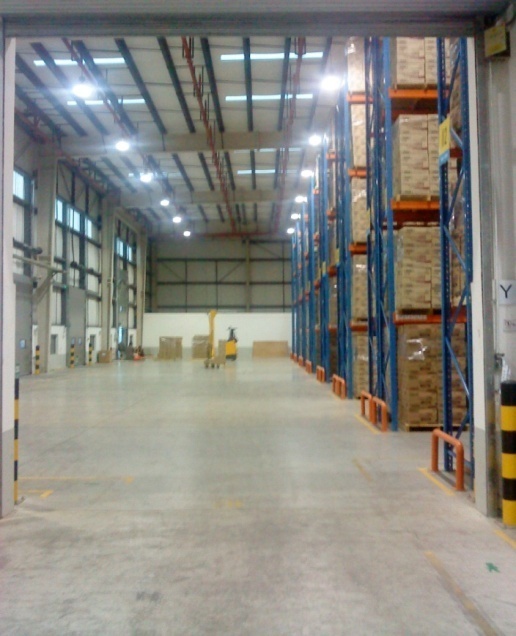 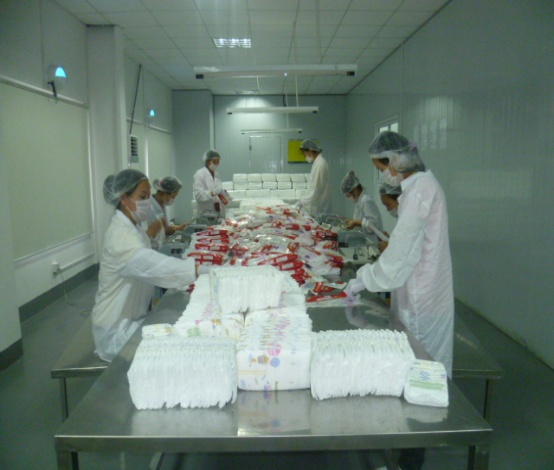 五 南京库容库貌
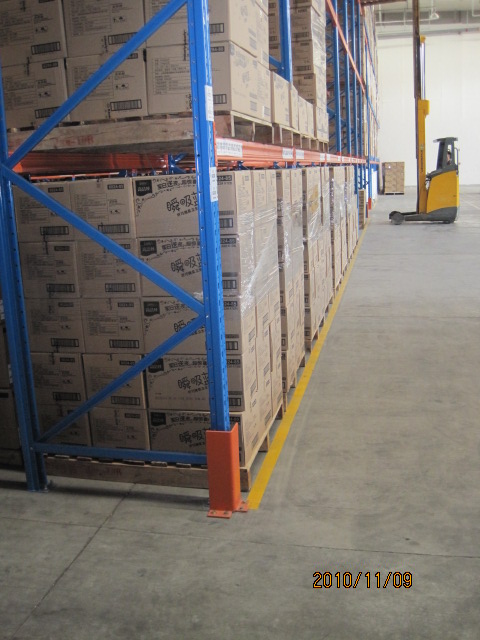 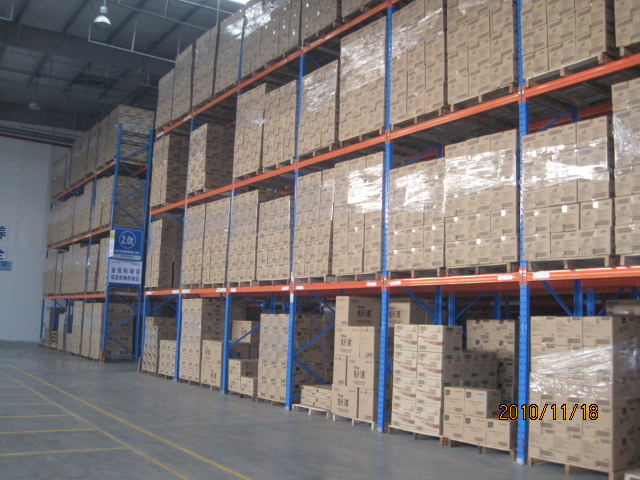 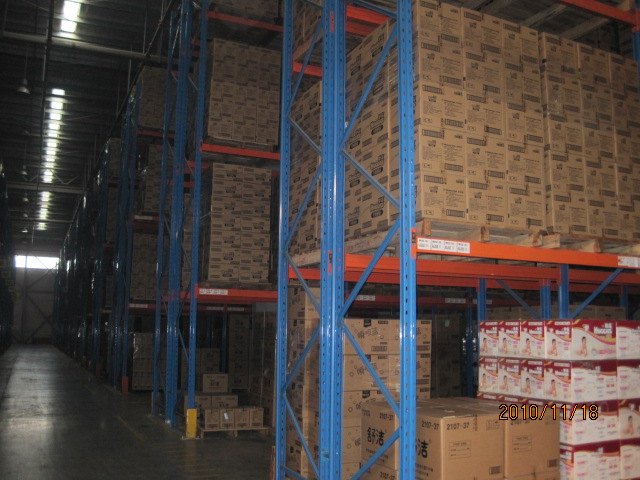 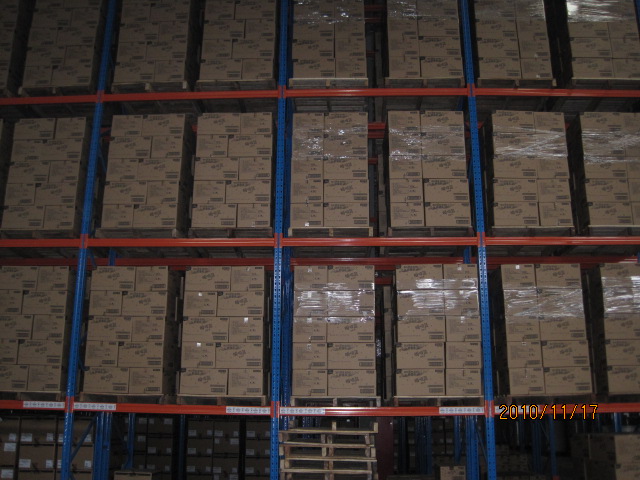 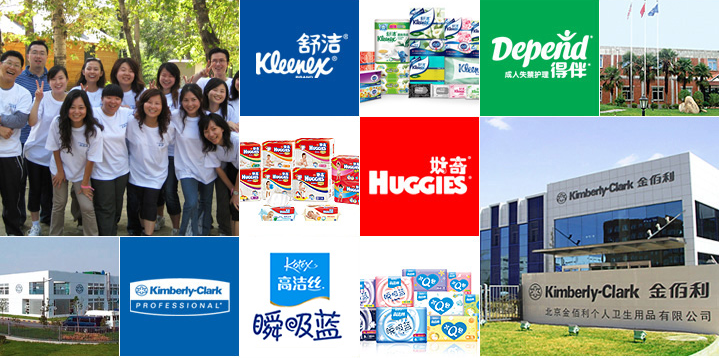 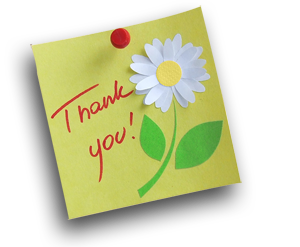